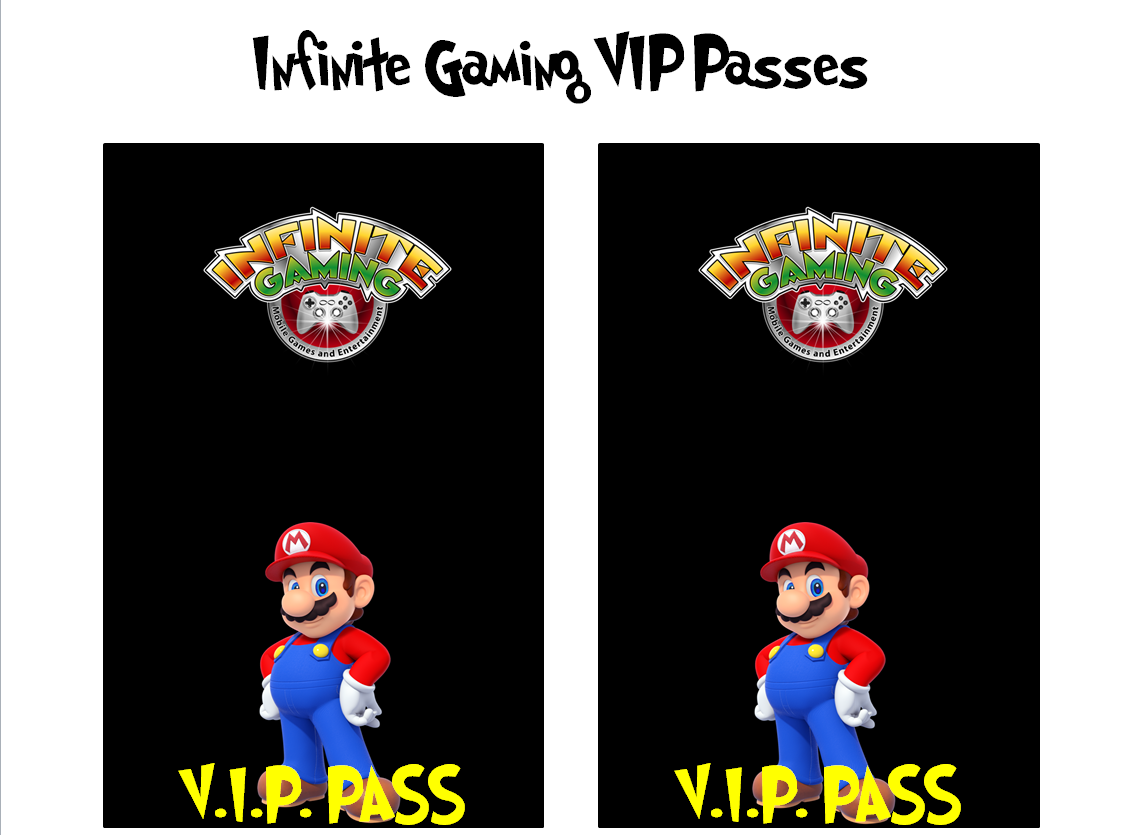 Guest’s Name
Guest’s Name